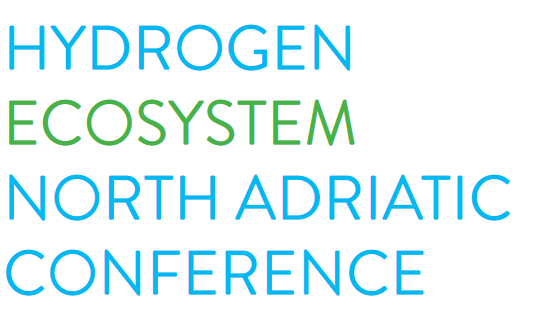 State of the Ecosystem
Stephen Taylor
Nova Gorica, Gorizia, November 2024
The role of this Conference
Autumn 2021 	Gathering Stakeholders And Forming Political Consensus
		Declarations lading to reparation of Letter of Intent

Autumn 2022 	Following formation of Consortium and Technical Consensus Around Viable Projects 
		Celebration Of Successful Presentation Of First Project To Horizon Europe Call

Autumn 2023 	Kick-off Of First Project (NAHV) and 
		Development Of Additional Initiatives to make affordable Low-Carbon Hydrogen A Reality

Autumn 2024 	Kick Off Of Second Project (NACHIP) And Development Of Investment Platform 
		Focus on Acceleration of Investment
2
State of the Ecosystem Overview
Review of history

Letter of Intent
JWG Set-up
Formation of first consortium 
Presentation of NAHV project
Presentation of NACHIP 1
Support for other Hydrogen Valleys
Current Position

NAHV – Test beds and IMWG
NACHIP 1
Maritime Centre of Excellence
Preparation of NASCHA
Other projects in preparation
Preparation of Statute for AISBL
Where we are headed

Future steps
Regulatory Framework/Sandbox
Launch of AISBL
Continuous monitoring
Annual update
Collaboration with other Hydrogen Ecosystems
3
Review of history
Letter of Intent
JWG Set-up
Formation of first consortium 
Presentation of NAHV project
Presentation of NACHIP 1
Support for other Hydrogen Valleys
4
[Speaker Notes: Formation of first consortium and the presentation of the NAHVNorth Adriatic Hydrogen Valley)NAHV 

Highlights 
Specific ovbjectives 
Stucture of the NAHV initiative in the role of the development of the Ecosystem
Expected outcomes 
Stakeholder Advisory Forum
Expected Impacts 
State of the Ecosystem
 
Review of history – how we started and what was present in the Ecosystem
The initiative gained traction, above all, thanks to the shared vision and support of their key exponents, entrepreneurs, their associations, and representatives from the academia, including Roberto Taccani from the University of Trieste, Vjekoslav Jukic from the Croatian Ministry of Economy and Sustainable Development, Anna Mareschi Danieli, CEO of Danieli Group, Tomaž Vuk, CEO of Alpacem, Janez Čeh, CEO at Sitel, and many others.
Is a response to an initiative launched by the industry players of the target region, who requested a coordinated action for the evolution of a cross-regional innovation ecosystem at the first Ecosystem North Adriatic Conference in Nova Gorica in autumn 2021, organised by ECUBES, one of the project partners, in cooperation with the Clean Hydrogen Partnership and Hydrogen Europe Research, and supported by industry associations from the three participating countries.

                Letter of Intent
On 14th March 2022 the Slovenian State Secretary of the Ministry of Infrastructure, the Croatian State Secretary of the Ministry of Economy and Sustainable Development, and the President of the Friuli Venezia Giulia Autonomous Region signed a joint letter of intent (LoI) in which they recognised the relevance of regional cooperation and a cross-border hydrogen valley in boosting energy transition and promoting sectorial integration between transport, hard-to-abate industries, and end users in an integrated ecosystem.
 
                JWG Set-up
The Letter of intent also instituted the NAHV Joint Working Group with representatives of the three governments 
 
Now therefore, confirm, in the form of this Letter of Intent, their preliminary non-legally binding arrangement in principle to cooperate within the Joint Working Group as follows:
1. The Joint Working Group is initially composed of the representatives designed by the Participants supplemented, in the following phases, with representatives of the industry and the research community.
2. Each designed representative undertakes to participate or be represented in the Joint Working Group meetings that will be held on a periodic basis. Each Participant will help to identify and mobilize funding opportunities available at EU, National or Regional levels that could support the cooperation projects.
3. Each Participant will be able to identify and involve other organizations belonging to its territory to take part in the exchanges.
4. The Joint Working Group aims to present a preliminary progress by March 2022, including a first assessment of possible options to establish a cross-border hydrogen valley.
 
                Formation of first consortium
21st November 2021: NAHV initiative received the support from the decision makers from the northern Adriatic region (1st Hydrogen Ecosystem Conference), what enables the start of the partnership of 37 partners for the first transnational hydrogen valley globally.
 
In April 2022 I was invited by the Members of the NAHV JWG to coordinate the proposal preparation team.
 
In April 2023 I was invited by the three permanent members of the NAHV JWG to continue as Stretgic Coordnator.
 
                Presentation of NAHV project
North Adriatic Hydrogen Valley is a transnational initiative funded through the Horizon Europe Programme representing 37 project partners from three countries: Croatia, the Friuli Venezia Giulia Autonomous Region in Italy, and Slovenia. The NAHV was awarded a grant of €25 million by Clean Hydrogen Partnership and started in September 2023 and has a duration of 72 months. The project was hailed as a flagship and the leading hydrogen valley project of the year.
Among 37 organisations that make up the Consortium, there are: companies, universities, institutes and other public entities from the three participating countries. The partnership is led by HSE, Slovenia’s largest electricity producer and trader and the largest producer of electricity from renewable sources. As the first transnational hydrogen Valley in the EU, the NAHV represents one of its flagship initiatives in the context of the EU Hydrogen Strategy realisation, which is an important component contributing to reach the decarbonisation of the EU industry and reduce the CO2 emissions to reach the targets of the EU Green Deal. 
17 industrial “testbed” projects are being developed in different locations in all three partner countries, supported by a number of cross-cutting actions. The implementation of this ambitious initiative aims to facilitate the uptake of hydrogen-related solutions and enable the actors of the emerging hydrogen ecosystem of the North Adriatic for autonomous production, transmission, storage and use of renewable hydrogen as well as for their further uptake in the future.
The three territories which constitute the NAHV, FVG (Italy), Slovenia and Croatia, have been considered by the European Hydrogen Backbone as one part of the larger pan-European hydrogen supply and import corridors, which will connect industrial clusters, ports, and hydrogen valleys to regions of abundant hydrogen supply.
 
                Presentation of NACHIP 1
North Adriatic Clean Hydrogen Investment Platform (NACHIP) initiative was awarded a grant of 7.6 million euro to the consortium of 12 partners from the three participating countries and started in September 2024 with duration of 36 months.
The initiative represents an opportunity for up to 18 SMEs who will be selected to receive a grant of up to 60.000 euro each and join the two-tier NACHIP acceleration programme through which they will be integrated in the value chains evolving around five industrial pilot projects based on hydrogen-related technologies. 
 
A grant of 7.6 million euro has been awarded through the I3 Instrument, which aims to empower innovation with advisory and financial support, and guide projects in joint smart specialisation areas toward successful commercialisation and scale-up. The grant is financed from the European Regional Development Fund (ERDF). The Fund supports interregional portfolios of companies’ investments bringing innovation to the market at high technology readiness levels (TRL 6-9) to reshape EU interregional value chains. NACHIP focuses on validating and demonstrating clean hydrogen technologies across three key value chains: manufacturing, urban areas, and mobility. NACHIP aims to pilot solutions for generating, converting, transmitting, storing, and utilizing clean hydrogen. 
 
Through NACHIP 12 consortium partners led by Jožef Stefan Institute will implement a replicable acceleration concept, integrate and scale advanced hydrogen-related technologies, first, by focusing on five pilot projects and, next, by involving up to 18 interested SMEs into the three target value chains.
 
Contact with other Hydrogen Valleys – initially we went out and sought contact with other hydrogen valleys – now they come to us
 
                Letters of Support – numerous requests for letters of support from other hydrogen valleys and project consortia, including:
 
IMAGHyNE					large-scale hydrogen valley project
coordinated by Auvergne-Rhône-Alpes region
Hydrogen in Piedmont HyPIE 		HORIZON-JTI-CLEANH2-2023-06-02
	Environment Park S.p.A, Turin
H2 EAST GATE – 				HORIZON-JTI-CLEANH2-2023-06-02
H2 EAST GATE in the Israeli south Negev Desert, bordering Jordan,
Egypt, Ramon airport and the Port of Eilat on the Red Sea.
CY Green H2 VALLEY 			HORIZON-JTI-CLEANH2-2023-06-0
	prepared by ideopsis Ltd in Cyprus
HyH2VADiK					Small-Scale Hydrogen Valley 
in Istanbul & Kocaeli 
WAHVE 					HORIZON-JTI-CLEANH2-2024-06-01
West Atlantic Hydrogen Valley 		large-scale valley project 
coordinated by Bretagne Développement Innovation (BDI) 
Sevilla H2 Valley project proposal
HI2 Hydrogen Valley 			HORIZON-JTI-CLEANH2-2024-06-01 Large-scale Hydrogen Valley project in central Austria 
Hydrogen in Piedmont HyPIE 		HORIZON-JTI-CLEANH2-2024-06-02
H2 EAST GATE 	 			HORIZON-JTI-CLEANH2-2024-06-02
H2 EAST GATE in the Israeli south Negev Desert, bordering Jordan,
Egypt, Ramon airport and the Port of Eilat on the Red Sea.
EASTGATEH2V  				HORIZON-JTI-CLEANH2-2024 
 	Small-scale Hydrogen Valley EASTGATEH2V project
consortium consists of 22 partners from 7 countries (Slovakia, Ukraine, Slovenia, Germany, England, Spain and the Netherlands), with the Košice Self-governing Region as the project coordinator.
HYTENSIVE					HORIZON-JTI-CLEANH2-2024-01-05
Coordinated by SINTEF (Norway) - the circular integration of 
hydrogen technologies into energy intensive industries	
 
ASHORE 
LIFE WATERBORNE TRANSPORT HYDROGEN STORAGE REFUELING SOLUTION (LIFE ASHORE)]
Current Position
NAHV – Test beds and IMWG

NACHIP 1

Maritime Centre of Excellence

Preparation of North Adriatic Smart Communities Hydrogen Accelerator (NASCHA)

Other projects in preparation

Preparation of Statute for AISBL
5
[Speaker Notes: Projects approved and underway
NAHV – Horizon Europe project, started in September 2023, duration 6 years
NACHIP – I3 project, started in September 2024, duration 3 years
MARITIME CENTRE OF EXCELLENCE
 
Projects presented or in preparation
NACHIP 2 in preparation, submission deadline December 2024
Other I3 projects at least one more is in preparation – if you know of others please let me know - watch this space 
 
Investments
Public: State grants and Academic Institutions, European Investment Fund
Private: Venture Capitals, Private Equity, Business Angels
Committed:

 NAHV Test beds – see testbed catalogue – please continue to update

IMWG – actively working on WP8 – Regulatory reform and Sandbox development

NACHIP 1 – project launched in September – more updates to follow soon – watch website for details

Maritime Centre of Excellence – now up and running see site for more details

Preparation of NACHIP 2 = NASCHA  North Adriatic Smart Communities Hydrogen Accelerator (NASCHA)

June 2024: preparations commenced for the “NACHIP 2” initiative, which is poised for further development.
 
Other projects in preparation? BUT CAN’T REVEAL DETAILS UNTIL AFTER PRESENTATION DEADLINE – WATCH THIS SPACE!!! 
                
Preparation of Statute for AISBL


AISBL What – Why- How – When - For whom - Preparation of Statute 

                Preparation of Statute for AISBL
A governance structure in a form of a non-profit association, an „AISBL“ is expected to be established by the NAHV partners and other parties to assure continued orchestration and long-term governance of the initiative.
AREA Science Park together with MZI (Slovenian Ministry for Infrastructures), Region FVG, MINGOR (Croatian Ministry of Economy and sustainable development), HSE is responsible to create the governing entity of the NAHV ecosystem, going far beyond the NAHV project.
Steps already carried out
Definition of the methodological steps and GANTT to implement the task in a efficient way, in order to respect partners’ expectations and NAHV project’s deadlines.
Collecting preliminary Views and Opinions from Institutional Members of the Joint working group, which have been the main promoters of the NAHV AISBL initiative. This work was supported by the Strategic coordinator: Stephen Taylor.
Collecting, analysing and get inspiration from other organisations and associations statutes and organizational models, above all associations with similar purpose or field of activities.
Drafting the AISBL statute. The working language was English in order to have a unique document to be analysed by all partners. 
Sharing the first draft with the institutional members of the Joint working group to get their feedback
Selecting a consultant for the Legal assistance service for the creation of the NAHV AISBL 
Review of the statute with the support of the legal assistance service
Drafting the additional document called “internal rules” for the effective functioning of the AIBSL, undertaken by the legal assistance service 
Activities to be carried out in next months:
Drafting the business model and functional chart of the NAHV AISBL
Sharing the documents with all NAHV partners to get their feedbacks and reviews. The aim of this activity will be also to understand which partners were willing to be members of the Association from the beginning. From October onward for 2 months
Issue the final version of the statutes and internal rules 
Translation of the document in French (for the official registration in Belgium), and in the national languages (Croatian, Slovenian and Italian) in order to permit to partners the official approval by their government bodies.
Check of the French version by the legal assistance service
Send the versions of the documents to all partners that expressed their willingness to enter in the AISBL for their official approval
Implementation of all necessary procedures for the establishment of the AISBL and the recognition of its legal personality, including the registration and publication of the AISBL's statutes in the Belgian Official Gazette.]
Where we are headed
Future steps

Regulatory Framework/Sandbox

Launch of AISBL

Continuous monitoring

Annual update

Collaboration with other Hydrogen Ecosystems
6
[Speaker Notes: Continuous Monitoring

Output and commitments
Hydrogen produced (yr) 
Hydrogen capacity (production, storage..)
Total EU Financing (year-on-year comparison)
Total  private commitments
Total financing committed/realised

Impact of Innovation actions
Patents
Standards 
Technologies exploited
Companies engaged

In forthcoming years, the Conference will address key challenges that the evolving Ecosystem has been facing at this stage. Aim is to grow it into an investment platform, where hydrogen-related solutions and technologies arising from the Ecosystem initiatives can attract talent and finance.
The ambition of the Hydrogen Ecosystem North Adriatic is to sustain its innovation leadership in making the European hydrogen economy a reality, contributing the accomplishment of the EU Green Deal targets in collaboration with other most advanced ecosystems across the EU and across Europe as a whole.
 
Continuous monitoring
Annual update
Outreach to other Hydrogen Ecosystems]
What kind of projects and investment plans are starting to appear in the ecosystem?
7
[Speaker Notes: Numerous projects in evolution but I can’t provide much detail on most of them

Most are subject to secrecy until FID

One company has given me permission to share their plans with you]
Questions?
8
[Speaker Notes: In the North Adriatic Region
- Hydrogen/Ammonia Production Site and Terminal: Capex 800 million euros (currently under evaluation, Feasibility Study partial done/running)

South Italy
- Nexus Solaris South Italy 4 GW (Hydrogen Production): Capex 6.8 billion euros (Feasibility study partially completed, 2800+ ha land secured, FEED in progress, partial authorization for Nexus Solaris 1-4 underway)
- 25 MW Pilot Project for Oman: Capex 50 million euros (feasibility study in progress, land secured)
Oman
- Nexus Solaris Oman 2 GW (Hydrogen Production): Capex 3 billion euros (currently under evaluation, land secured)]
Thank you.
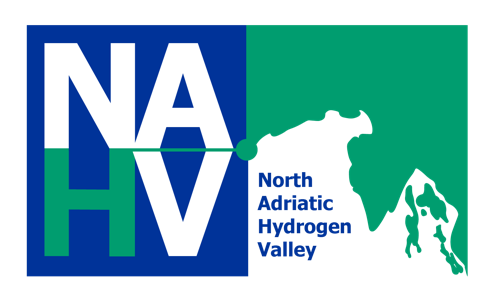 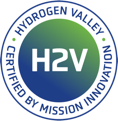 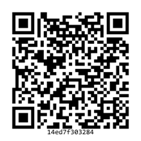 9